Aktuella utredningar och remisser – en översikt
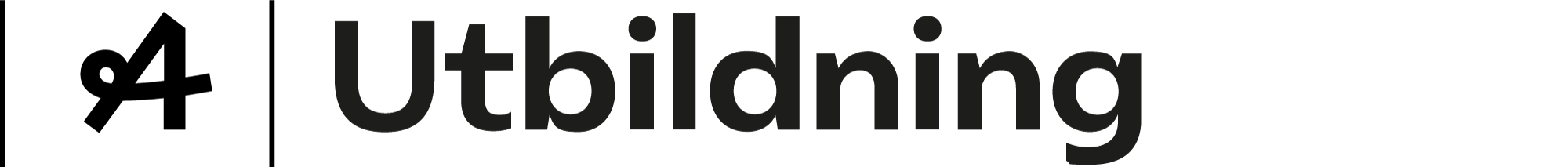 En total översyn av hela skolväsendet
Lärarutbildningen
Läroplanerna
Betygen
Trygghet och studiero
Elevhälsan
Lärares arbetstid, rektors arbetsförhållanden
Förskolan (gruppstorlek, obligatorium)
FRISKOLORNA  - offprincipen, skolpeng, vinst m m
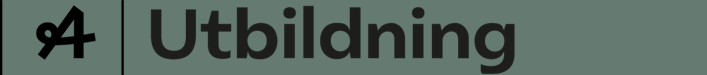 Redan presenterade utredningar (sista dag för yttrande inom parentes)
Ämneskunskaper och lärarskicklighet – en reformerad lärarutbildning 
Slutbetänkandet Ökat uppgiftsutbyte i det brottsförebyggande arbetet – skolans och socialtjänstens behov
Förstärkningsundervisning i skolan  (22 april)
Bättre förutsättningar för trygghet och studiero i skolan. (14 maj)
På språklig grund (19 maj)
Fler vägar till arbetslivet (22 maj)
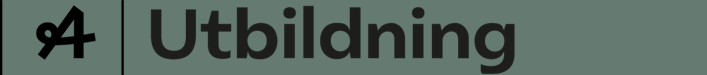 Redan presenterade utredningar, forts.
Tid för undervisningsuppdraget (11 juni) 
Kunskap för alla – nya läroplaner (13 juni)
Ett likvärdigt betygsystem (19 juni) 
Bättre stöd i skolan delbetänkande Förbättrad elevhälsa (27 juni) 
Ett nationellt mobilförbud i de obligatoriska skolformerna och fritidshemmet (1 juli)
Friskoleutredningen (vinst) delbet. (4 augusti)
Utökad registerkontroll i utbildningsväsendet (17 aug)
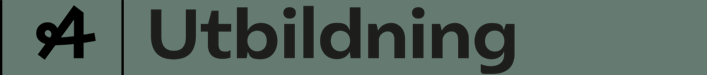 Kommande utredningar(datum för presentation inom parentes)
Bättre förutsättningar för rektorer (12 juni)
Skolpengsnormsutredningen, delbet (16 juni,) slutbetänkande 31 december 2026 (gy)
Likvärdig förskola av god kvalitet med obl språkförskola (gruppstorlekar, pers.täthet) (12 dec)
Friskoleutredningen (vinst) slutbetänkande (31 dec)
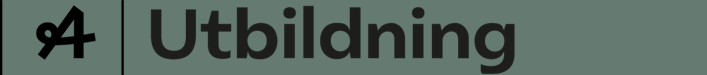 De viktigaste utredningarna för friskolesektorn
Offentlighetsprincip eller insynslag – presenterad i höstas men ännu inte någon proposition till riksdagen
Tid för undervisningsuppdraget – en reglering av lärares arbetstid och tiden för för- och efterarbete
Friskoleutredningen om vinstbegränsningar, dvs. utdelningsförbud och förbud mot värdeöverföringar mellan enheter
Betygsutredningen – lärarens bedömning av betyg i princip borttagen
Skolpengsnormsutredningen – den framtida finansieringen av fristående verksamheter
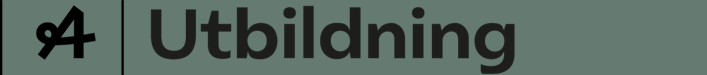